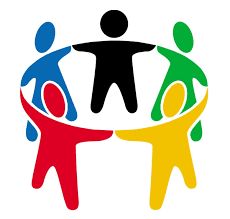 Life solution enterprises
Objective:- A start-up to Optimize the potential source of business coordination to Explore Collectively.

Vision :- To be the choice of trust for All Business Partner for Development.

Mission:- Collectively Diversified Potential Utilization of  different sources .
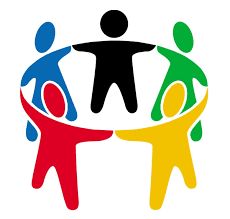 About life solution
A registered company for different kind of  new potential startup for optimizing their Skill to the direction of getting - Name & Fame.

Consultancy for the owning of their potential business.

Get connect to develop Idea & Business for better Growth.

Sabka Sath ,Sabka Vishwas and Sabka Vikas.. Is the Mantra of the Life Solution Enterprises……
Life solution scope of work
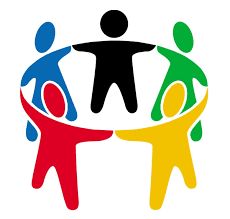 Hospitality: - Planning-New Outlet, Different Setup & Development.
Commercial Kitchen Equipment’s:- Fabrication, Domestic, Imported, Repairing & Maintenance (AMC/CAMC).
Policy:-Cashless Medical & Investments Planning.
Consultancy: - Facilitate Manpower & Property.
Travel & Tour Operator.
International Patient Business.
Manpower consultant.
Over View -New Hospitality Set-up
Commercial kitchen Equipment
Insurance  policy
Travel & Tour Operator.
Manpower consultant.
International Patient Business
Welcome to The world of Help –self Development
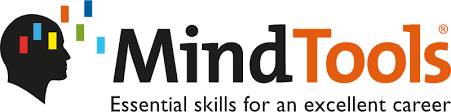 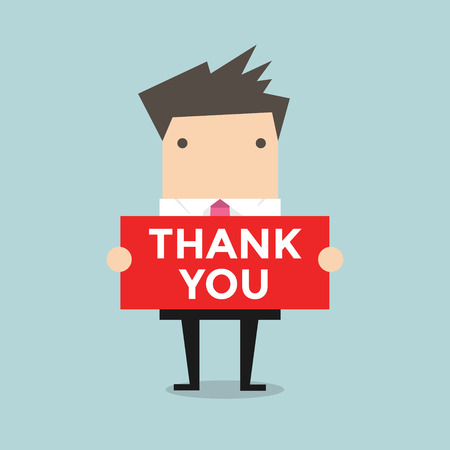